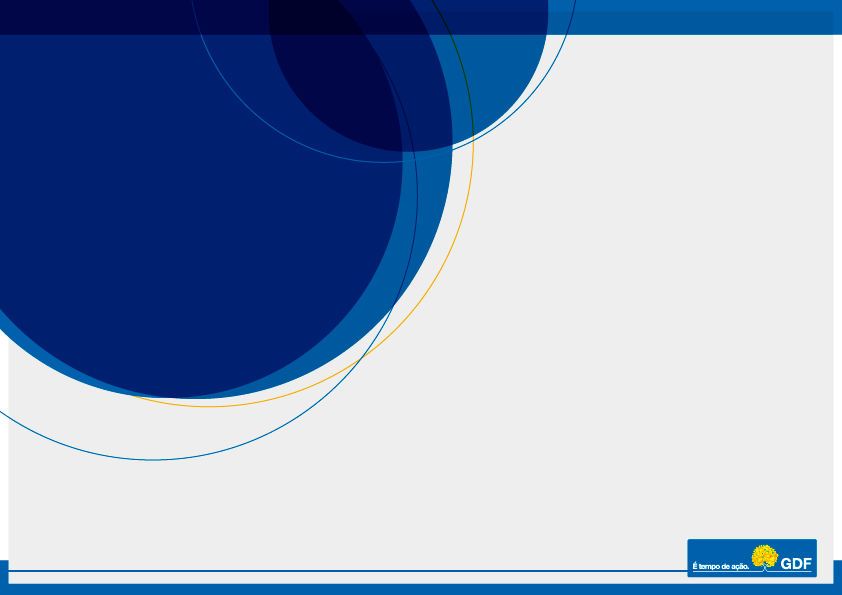 EVOLUÇÃO HISTÓRICA DA LEGISLAÇÃO APLICÁVEL AOS CONDOMÍNIOS FECHADOS DO DISTRITO FEDERAL
Mateus Oliveira
Secretário de Estado de Desenvolvimento Urbano e Habitação do Distrito Federal
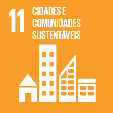 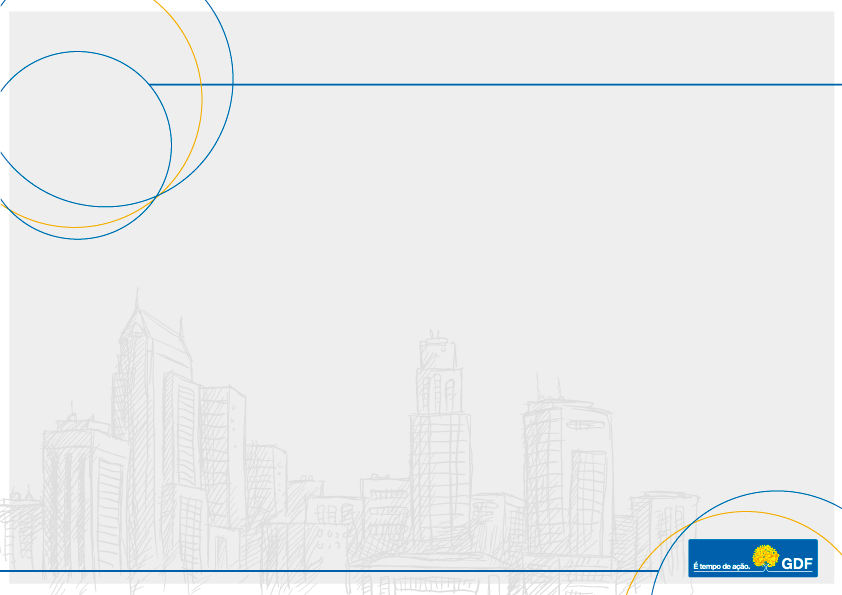 CONDOMÍNIO
LEGISLAÇÃO

Condomínio Geral: art. 1.314 e ss do Código Civil
Condomínio Edilício: art. 1.331 e ss do Código Civil e Lei Federal nº 4.591, de 16 de dezembro de 1964 (aplicação subsidiária ao Código Civil  - Lei de Condomínios e Incorporações)
Condomínio de Lotes e Condomínio Urbano Simples: Lei nº 13.465, de 11 de julho de 2017
CARACTERÍSTICAS GERAIS
Propriedade comum, simultânea e concorrente
Pro indiviso ou pro diviso
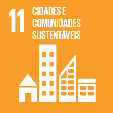 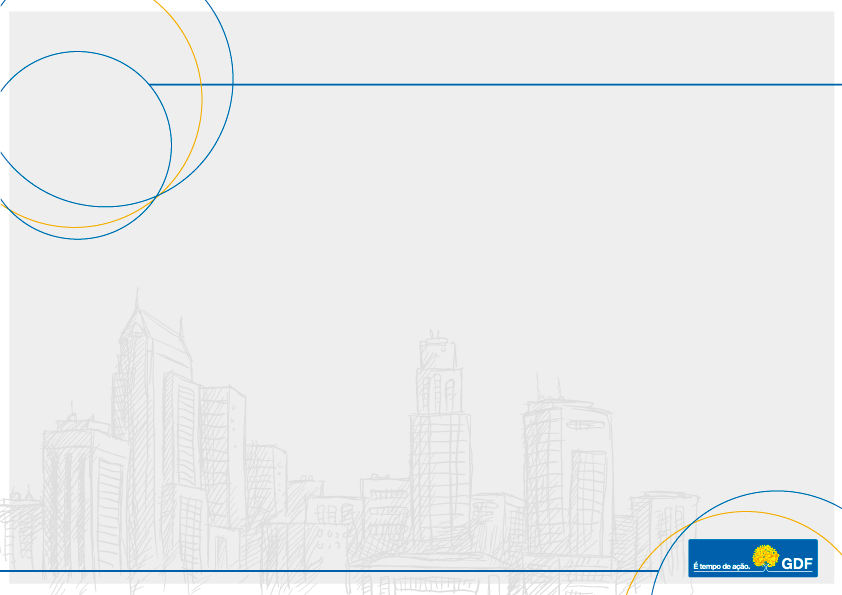 CONDOMÍNIO GERAL
Art. 1.314 do Código Civil:
Cada condômino pode usar da coisa conforme sua destinação, sobre ela exercer todos os direitos compatíveis com a indivisão, reivindicá-la de terceiro, defender a sua posse e alhear sua respectiva fração ideal, ou gravá-la.
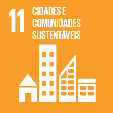 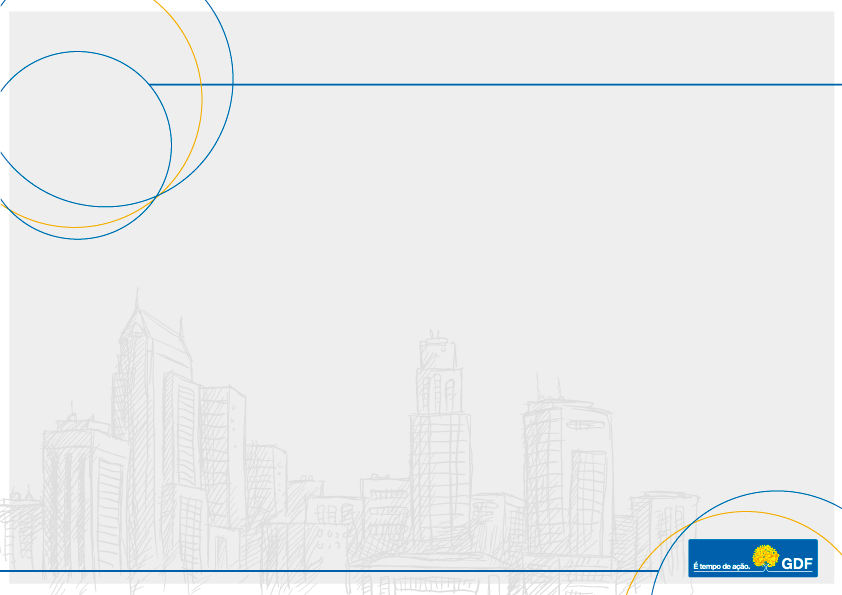 CONDOMÍNIO EDILÍCIO
Art. 1.331 do Código Civil:
Pode haver, em edificações, partes que são propriedade exclusiva, e partes que são propriedade comum dos condôminos.
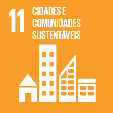 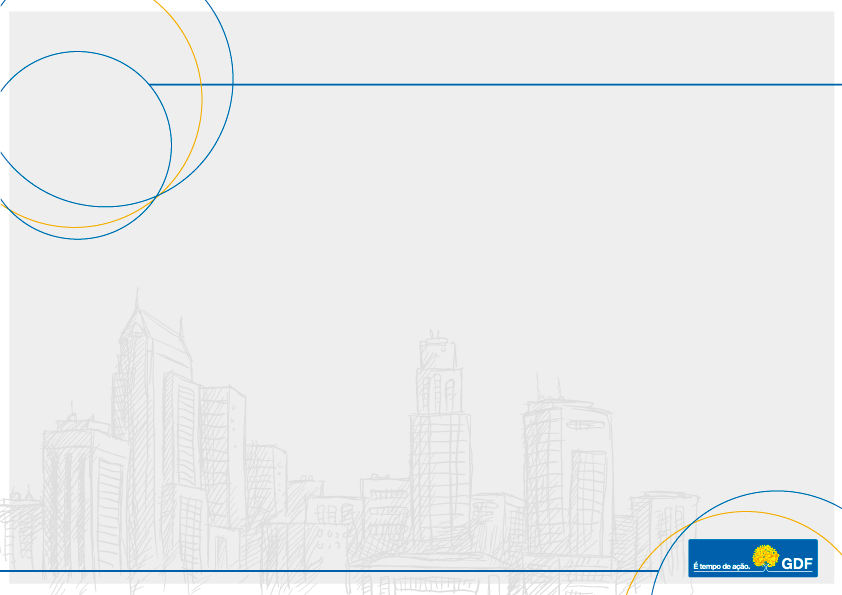 CONDOMÍNIO EDILÍCIO
Lei 4.591/64 - Art. 8º:
(...) a) em relação às unidades autônomas que se constituírem em casas térreas ou assobradadas, será discriminada a parte do terreno ocupada pela edificação e também aquela eventualmente reservada como de utilização exclusiva dessas casas, como jardim e quintal, bem assim a fração ideal do todo do terreno e partes comuns, que corresponderá às unidades.
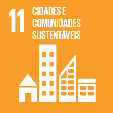 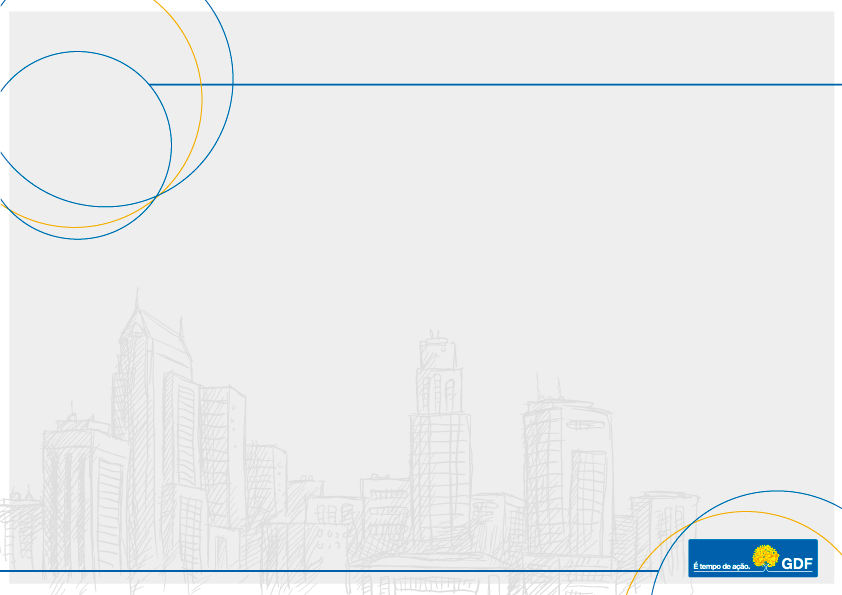 PARCELAMENTO DO SOLO
Decreto-Lei nº 58, de 10 de dezembro de 1937: Dispõe sobre o loteamento e a venda de terrenos para pagamento em prestações

Lei Federal nº 6.766, de19 de dezembro de 1979: Dispõe sobre o Parcelamento do Solo Urbano
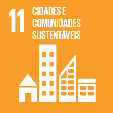 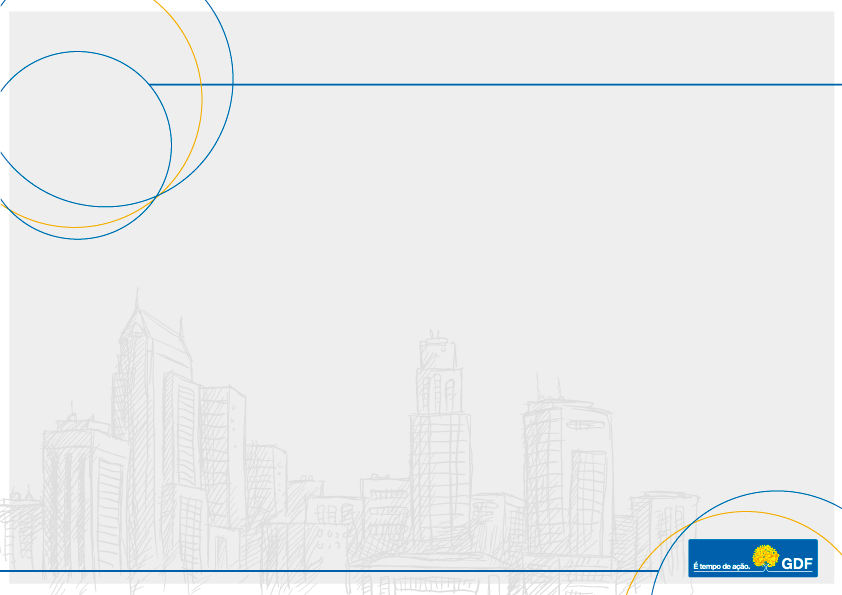 PARCELAMENTO DO SOLO
Lei nº 6.766/79 - Art. 2º: 
§ 1º - Considera-se loteamento a subdivisão de gleba em lotes destinados a edificação, com abertura de novas vias de circulação, de logradouros públicos ou prolongamento, modificação ou ampliação das vias existentes.
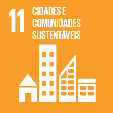 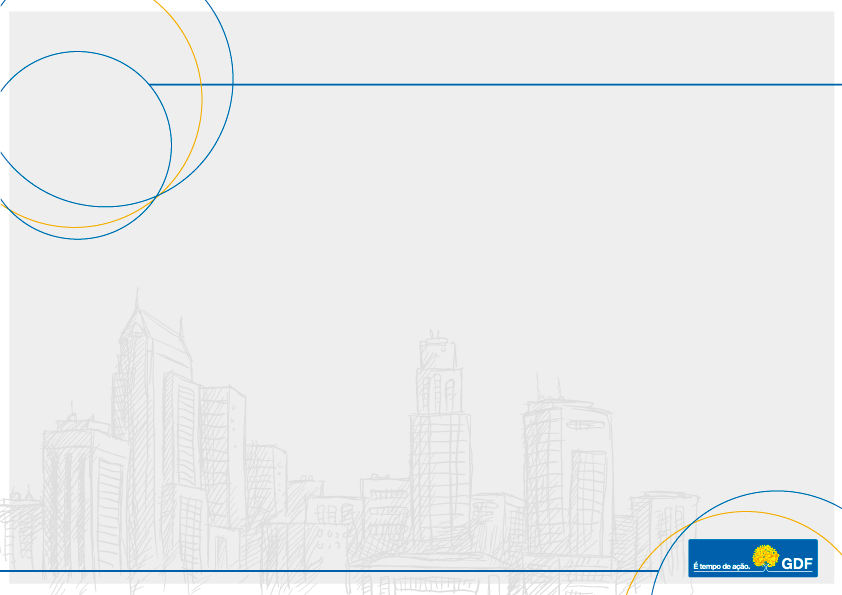 PARCELAMENTO DO SOLO
Lei nº 6.766/79 - Art. 2º: 
§ 2º- considera-se desmembramento a subdivisão de gleba em lotes destinados a edificação, com aproveitamento do sistema viário existente, desde que não implique na abertura de novas vias e logradouros públicos, nem no prolongamento, modificação ou ampliação dos já existentes.
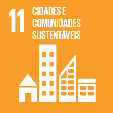 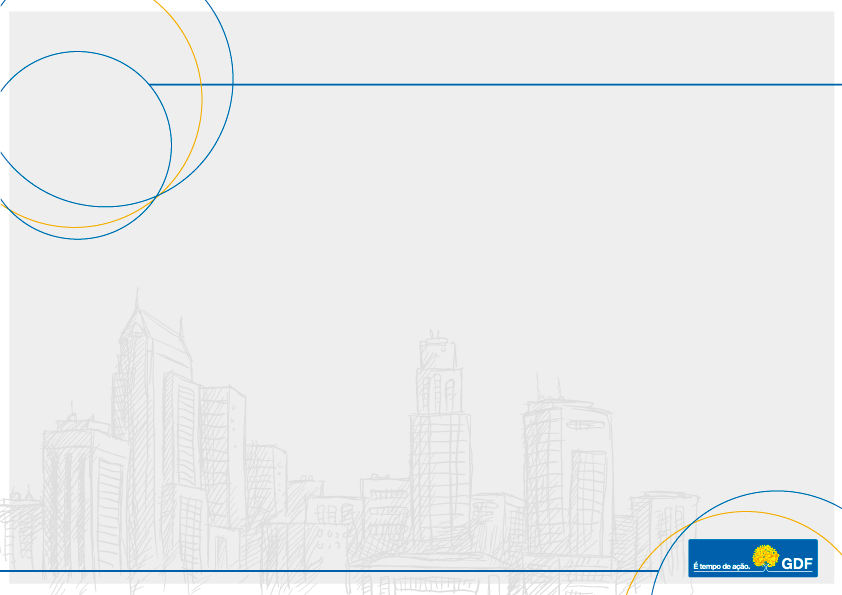 REGULARIZAÇÃO FUNDIÁRIA
Lei Complementar nº 803/2019 - PDOT: 
Art. 131. Na fixação dos índices urbanísticos das Áreas de Regularização: II – o percentual mínimo de áreas destinadas à implantação de equipamentos urbanos e comunitários, bem como de espaços livres de uso público, incluídas as áreas verdes (...).
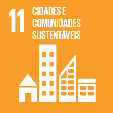 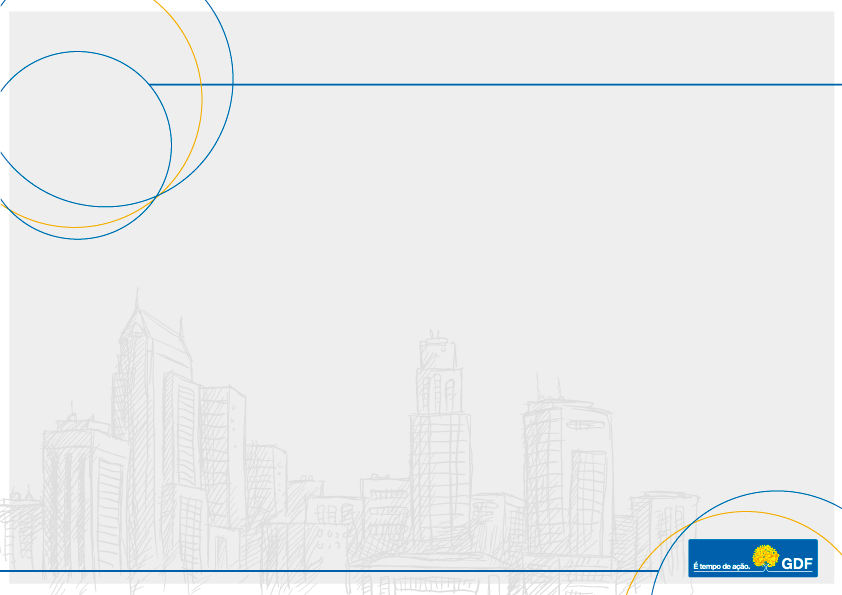 CONDOMÍNIO URBANÍSTICO
Lei Complementar nº 803/2019 - PDOT: 
Art. 43. Para novos parcelamentos urbanos, fica estabelecido:
V – área máxima do lote igual a 10.000m2 para habitação unifamiliar e a 60.000m2 para habitação coletiva ou condomínio urbanístico, exceto nas áreas integrantes da Estratégia de Regularização Fundiária.
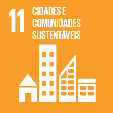 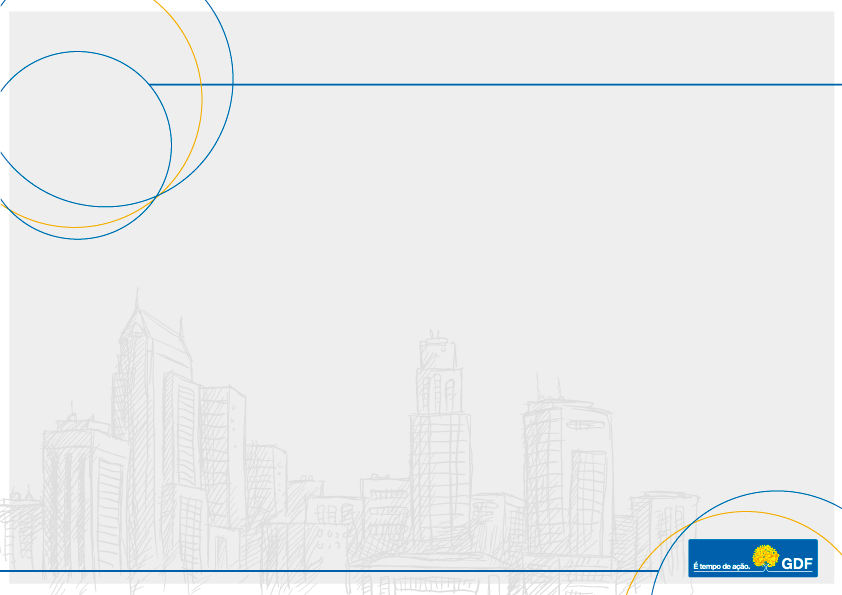 CONDOMÍNIO URBANÍSTICO
Lei Complementar nº 803/2019 - PDOT: 
Art. 122. São metas, princípios, critérios e ações para a regularização fundiária: XI – viabilizar a regularização fundiária dos assentamentos informais consolidados na forma de loteamento fechado ou projetos urbanísticos com diretrizes especiais para unidades autônomas, ora denominados condomínios urbanísticos, de acordo com legislação específica;
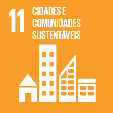 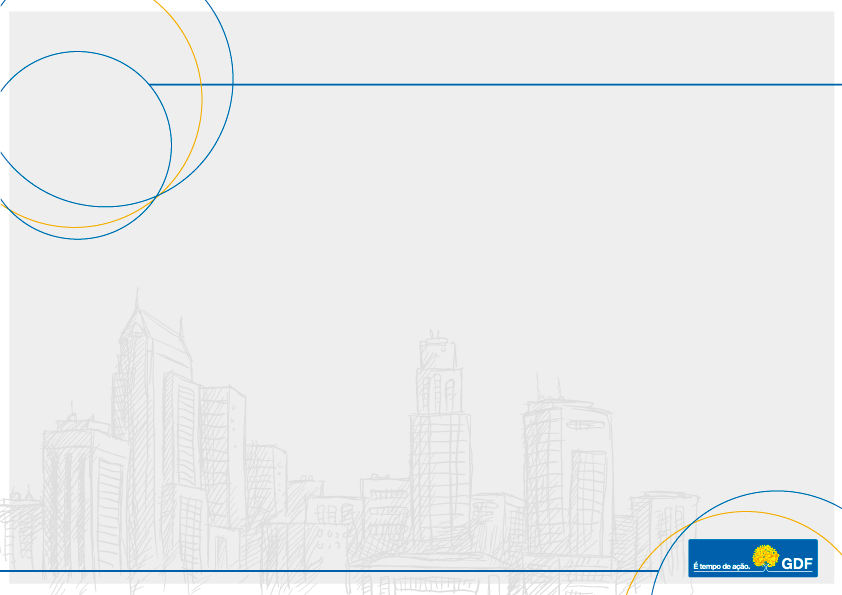 ESPÉCIES DE LOTEAMENTO
Loteamento tradicional (art. 2º, §7º, Lei nº 6.766/1979)

Loteamento de Acesso Controlado (art. 2º, §8º, Lei nº 6.766/1979)

Loteamento Condominial (art. 2º, §7º, Lei nº 6.766/1979)
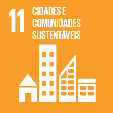 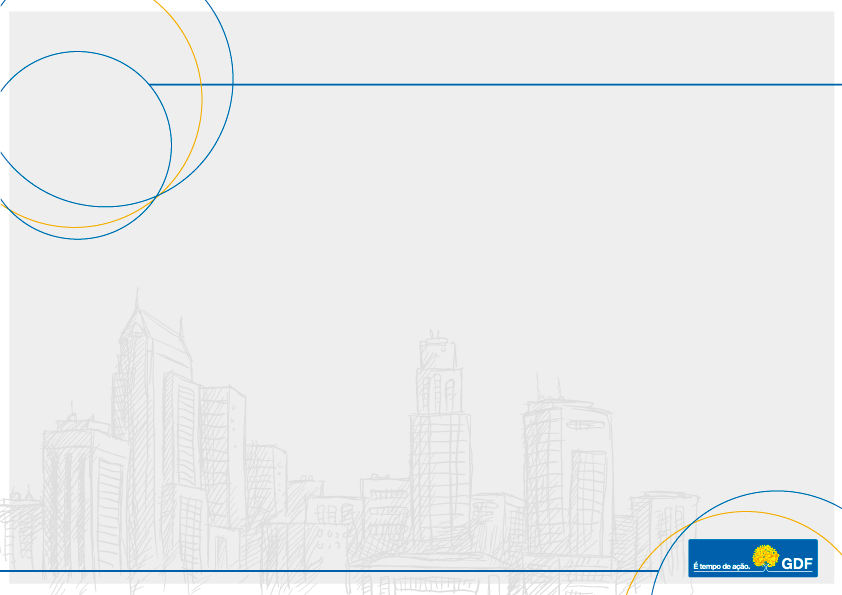 LOTEAMENTO DE ACESSO CONTROLADO 
E A LEGISLAÇÃO DO DISTRITO FEDERAL
LEI 4.893, DE 26 DE JULHO DE 2012
Dispõe sobre loteamento fechado e dá outras providências

A Lei Complementar nº 4.893/2012 foi declarada inconstitucional (ADI nº 2012.00.2.018676-4)
O TJDFT entendeu que houve:
Ausência de critérios objetivos e tecnicamente sólidos
Ausência de participação da sociedade civil
Invasão de matéria reservada à lei complementar
Julgamento: Inconstitucionalidade formal da lei
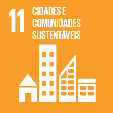 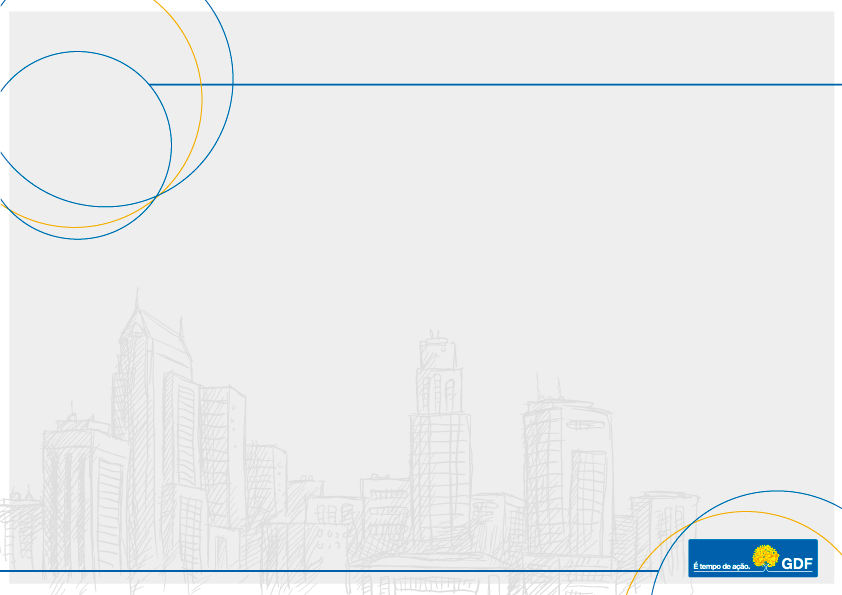 LOTEAMENTO DE ACESSO CONTROLADO 
E A LEGISLAÇÃO DO DISTRITO FEDERAL
LEI COMPLEMENTAR Nº 869, DE 12 DE JULHO DE 2013
Dispõe sobre loteamento fechado e dá outra providências

A Lei Complementar nº 869/2013 foi declarada inconstitucional (ADI nº 2013.00.2.018107-4)
O TJDFT entendeu que houve:
Ausência de debate público e efetiva participação da população
Ausência de adoção de critério técnico sobre a política de organização da cidade
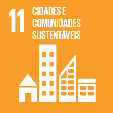 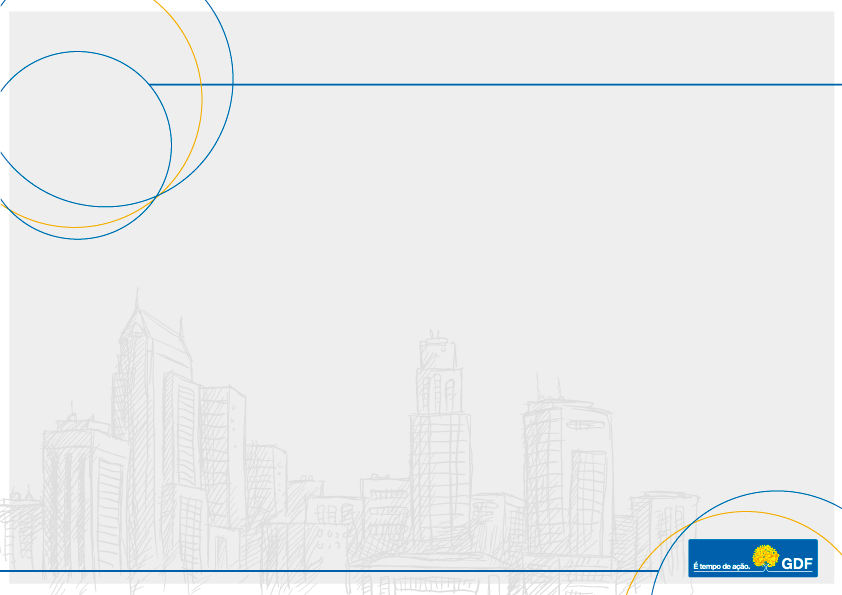 LOTEAMENTO DE ACESSO CONTROLADO 
E A LEGISLAÇÃO DO DISTRITO FEDERAL
DECRETO Nº 39.330, 12 DE SETEMBRO DE 2019
Regulamenta o controle de acesso aos loteamentos de acesso controlado, previsto no § 8º do art. 2º da Lei nº 6.766, de 19 de dezembro de 1979, nos casos que especifica
Estabelece critérios para implantação do controle de acesso nos loteamentos a serem regularizados na modalidade de loteamento de acesso controlado
Trata da manutenção de controle de acesso nas ocupações informais
Estabelece procedimentos para conversão de loteamento registrado na modalidade de acesso controlado
Necessita de aprofundamento dos estudos e adequação legislativa
Impossibilidade de inovação
Decreto nº 39.672, de 15 de fevereiro de 2019, prorroga o prazo para manutenção e adequação do controle de acesso
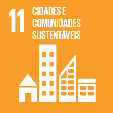 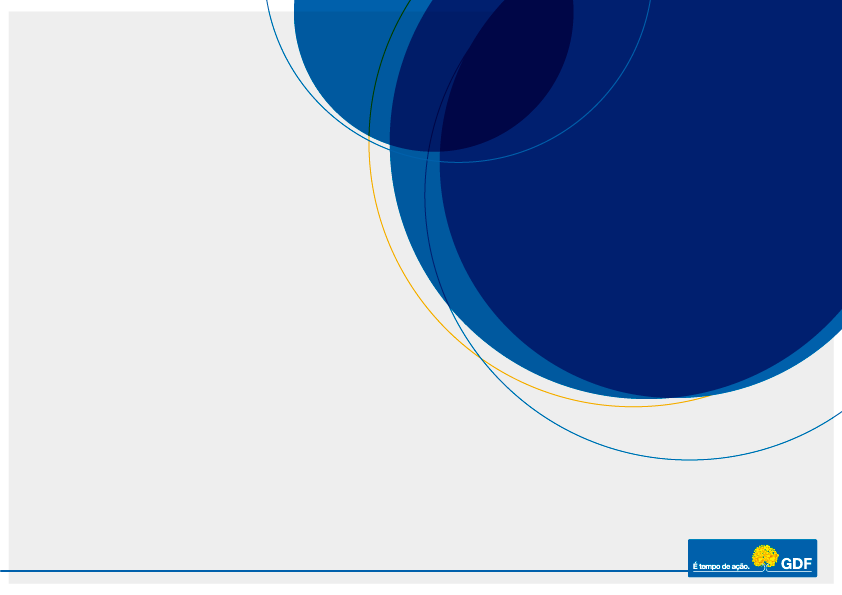 REFLEXÕES
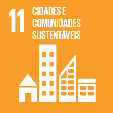 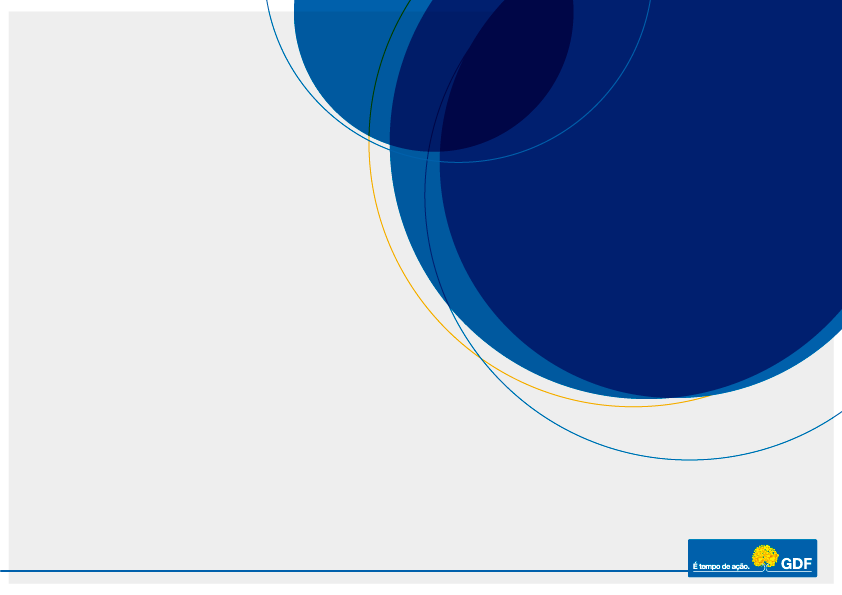 OBRIGADO
SEDUHSecretaria de Estado de Desenvolvimento Urbano e Habitação do Distrito Federal
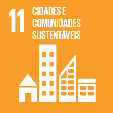